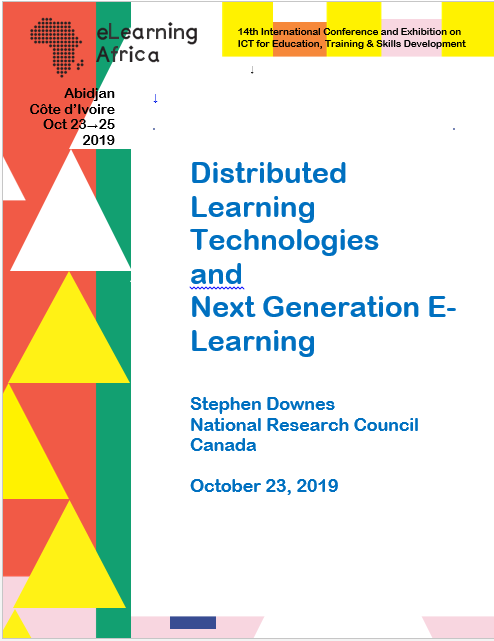 Distributed Learning Technologies and Next Generation E-Learning
Stephen Downes
National Research Council Canada

October 23, 2019
Description
This workshop will give participants a map of the next-generation learning technology landscape. 
how the major developments in new technologies relate to each other a
how they will change the learning landscape 
presentation of the concept of ‘web3’ as it has emerged from the decentralized digital currently community 
trace the relation between new and unfamiliar concepts such as hash-graphs, consensus, cloud architecture and machine 
explore several new technologies piloted over the last year, including blockchain-based badges, identity graphs, and new types of open educational resources.
2
Agenda
09:00 – 10:30 Data and Cloud

10:30 – 11:00 Tea/Coffee Break

11:00 – 13:00 Graph and Resources

13:00 – 14:00 Lunch

14:00 – 15:30 Identity and Recognition

15:30 – 16:00 Tea/Coffee Break

16:00 – 17:30 Experience, Community and Agency
3
The Learning Context
These are my perspectives. They represent the areas of expertise I have developed over the years. As I study new pedagogies and technologies, I ask questions from the following points of view:
y
Philosophy
My degrees are in philosophy and I specialized in philosophies of mind, science, knowledge and logic. I ask questions about the bases for arguments and claims, look for presumptions about meaning and value, and consider ways of sensing, comprehending and knowing.
%
Education
I am interested in the processes of learning, inference and discovery on a practical level. I ask what it is to learn – why and how people learn - and what are the conditions for best learning outcomes. I am focused on learning experience and personal agency.
4
The Learning Context (2)
Computing
I took a few courses but have mostly taught myself computer programming over the years, learning a number of languages, and building websites, content management systems, and learning technology. I think of programming as a means of expression.
:
Media
Since my days as a newspaper carrier to my involvement in student journalism to my work today in online media I have worked on new and better means of conveying information, illustration and photography, community-building and interactivity.
X
5
Designing Learning Experiences
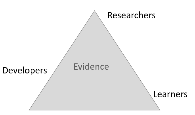 1. Learning from Experts  2. Learning with Others  3. Learning through Making   4. Learning through Exploring   5. Learning through Inquiry  6. Learning through Practising   7. Learning from Assessment
8. Learning in and across Settings
http://discovery.ucl.ac.uk/1475754/4/Luckin_SoTL_Luckin_Final.pdf
From a connectivist perspective, knowledge is the organization of connections between a set of  entities, where the result of that organization is the capacity to ​recognize​ objects or states of affairs in the world. For all practical purposes, we can recognize anything: friends, pets, past events, future events, types, consequences, whatever. Moreover, there are different ways of recognizing: we can have a memory, imagine an object, exercise a certain skill, have some emotion or another.
6
Open Online Learning
The course creates an open and distributed learning environment. 

Not to pass on a certain body of content

The ​experience​ of participating in this network leads to individual learning  


Each person defines success in their own  way.
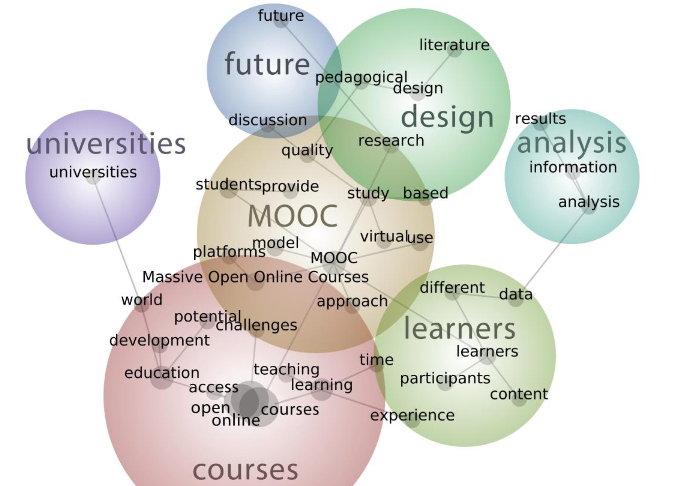 7
Open Pedagogy
Gráinne Conole. 2015. MOOCs as disruptive technologies: strategies for enhancing the learner  experience and quality of MOOCs. Revista de Educación a Distancia. Número 39.  
http://www.um.es/ead/red/39    

Bronwyn Hegarty. 2015.  Attributes of Open Pedagogy: A Model for Using Open Educational Resources.  Educational Technology, July/August, 2015. https://upload.wikimedia.org/wikipedia/commons/c/ca/Ed_Tech_Hegarty_2015_article_attributes_of_open _pedagogy.pdf
8
Data
This part of the workshop addresses two conceptual challenges: first, the shift in our understanding of content from documents to data; and second, the shift in our understanding of data from centralized to decentralized.
9
Introduction to Linked Data. This slide show introduces linked data principles.  https://www.europeandataportal.eu/sites/default/files/d2.1.2_training_module_1.2_introduction_to_linked_data_en_edp.pdf
10
y
From Document to Data
Storing our content as data makes it more flexible and more useful. One piece of data could be inserted into another piece of data, such as a template. Our perspective shifts from a linear organization to something more complex.
11
Application Interfaces
The central role played by platforms is diminished in favour of direct interactions between peers, that is, a distributed web, which communicate with each other by means of application programming interfaces (API).
:
12
Learning with Data
Learning with data isn’t the same as learning with books. It’s interactive, immersive and engaging, a process of learning how to perceive and comprehend rather than to decode and store.
%
13
X
Linked Data
Today we are seeing a trend toward decentralized linked data. This is the idea that each person can manage his or her own data, storing it wherever they want, and using it whenever they like.
Feature Article: Data. https://el30.mooc.ca/post/68416    
Featured Video: Conversation with Shelly Blake-Plock https://el30.mooc.ca/event/80
14
The Linked Open Data Cloud. John P. McCrae. This web page is the home of the LOD  cloud diagram. https://lod-cloud.net/
15
Open Government Portal: Enables access to open data on the government of Canada  website. https://open.canada.ca/data/en/dataset?res_format=JSON
16
Solid. Tim Berners-Lee. Solid (derived from "social linked data") is a proposed set of  conventions and tools for building decentralized social applications. https://solid.mit.edu/    
Inrupt. New start-up developing Solid. https://www.inrupt.com/
17
IndieWeb. The IndieWeb is a people-focused alternative to the "corporate web".  https://indieweb.org/
18
An Increasingly Less-Brief Guide to Mastodon. Noëlle Anthony. GitHub.  https://github.com/joyeusenoelle/GuideToMastodon/ 
Mastodon: https://mastodon.social
19
The BIG Idea - Course(?) as Open Data
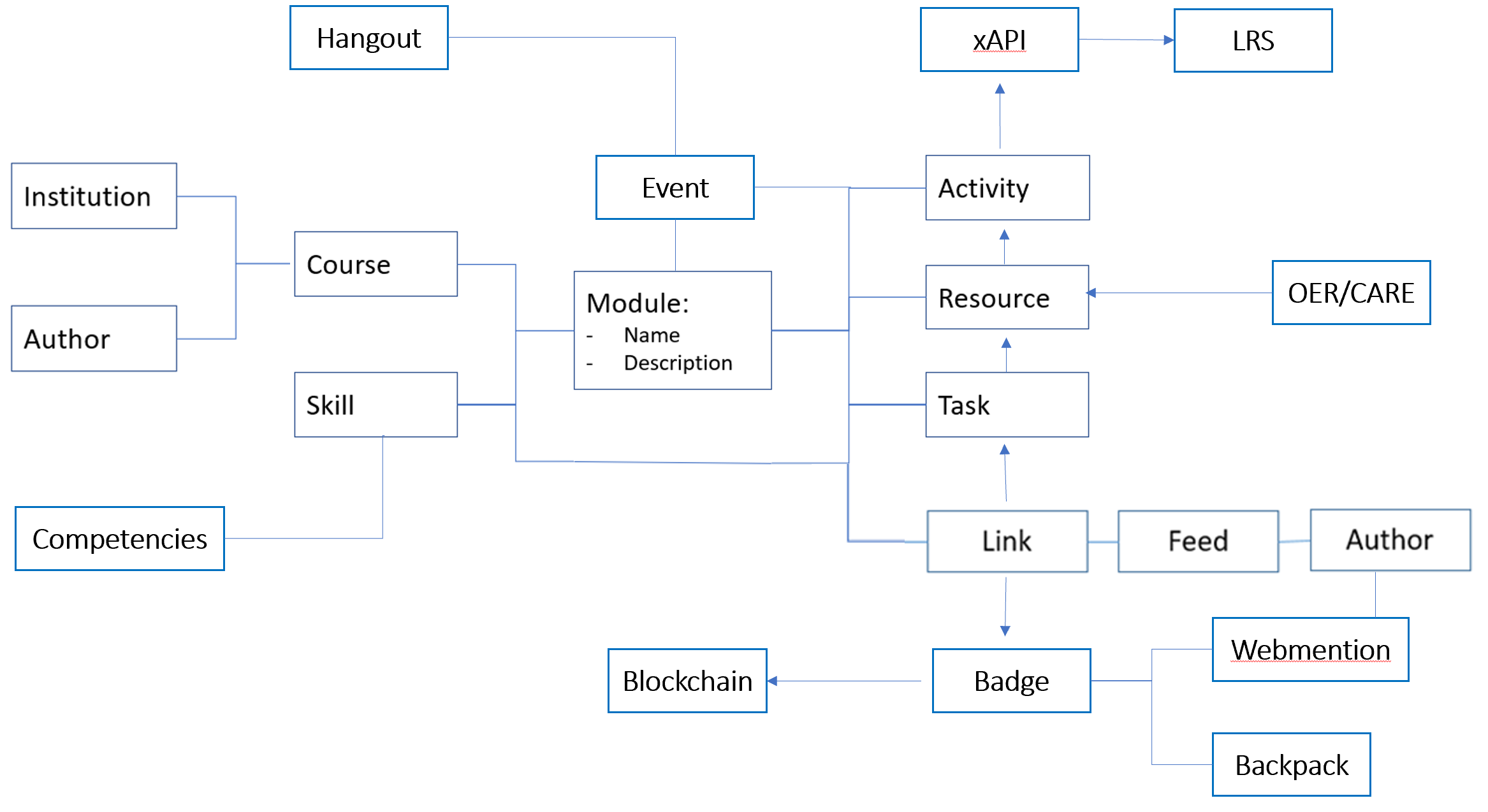 Decentralized, Distributed, Open
“Open Data is the idea that some data should be publicly available and usable
The course as decentralised: "Decentralized means that there is no single point where the  decision is made. “
The course as distributed: There is no one place where the course is.
20
Activity - My Open Data Feed
Use this space to design a data flow for your course, thinking of different sources of data and  how they might be applied.
Working With Open Data: IFFFT  
‘If This Then That (IFTTT) is a service that allows you to link data from different information sources.  Thus, for example, you could have IFTTT send you  an email each time the fridge is opened. Or compile  a spreadsheet of all your Twitter posts.  
http://www.ifttt.com
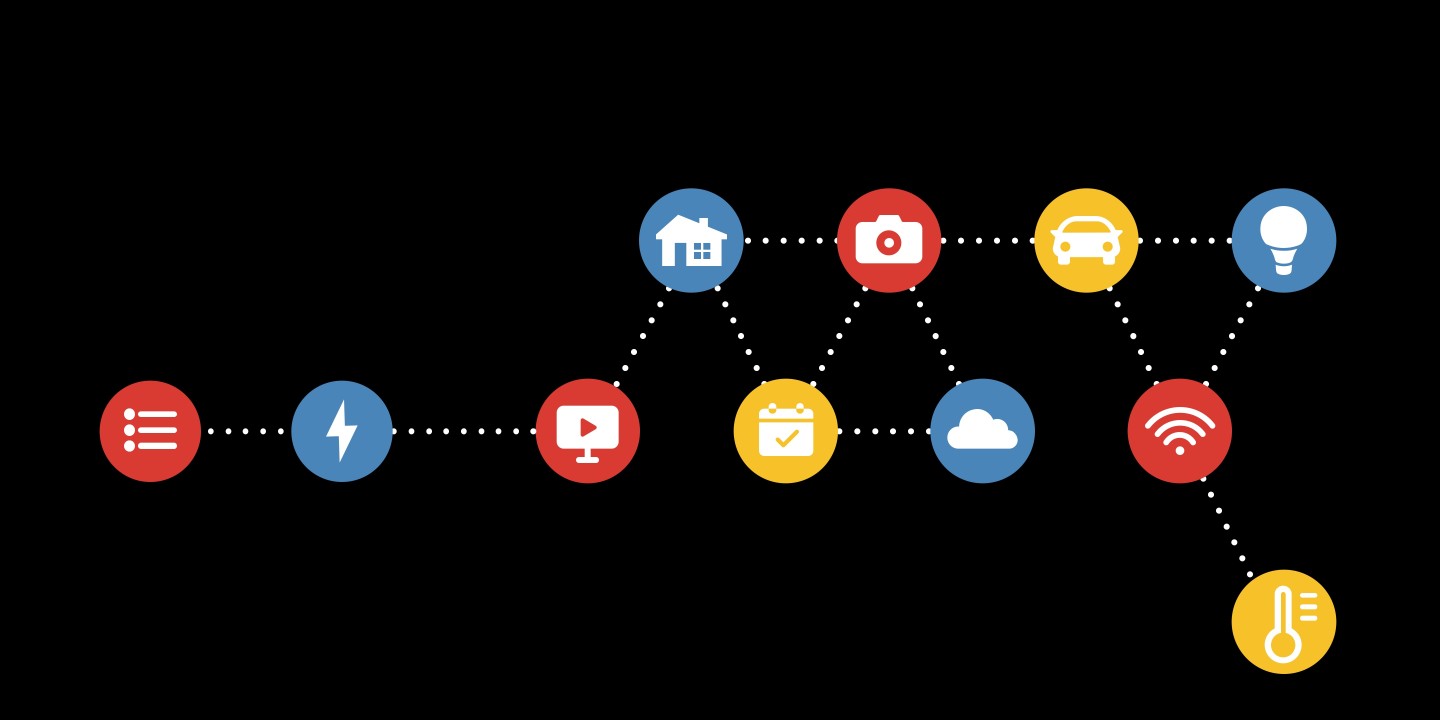 It is helpful to have a focus, e.g. ‘Space’ or ‘Health professionals’
21
Cloud
Cloud computing involves using servers and infrastructure hosted by internet-based providers. You can then access  these from any computer, and also link them together for advanced applications.
Feature Article: Cloud: https://el30.mooc.ca/post/68440 
Featured Video: Conversation with Tony Hirst https://el30.mooc.ca/event/81
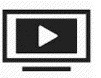 22
What is Cloud Computing in Simple Terms? Definition & Examples. Bojana Dobran.  https://phoenixnap.com/blog/what-is-cloud-computing
23
y
Computing as Commodity
The conceptual challenge is that it doesn’t matter whose computer it is, that it could change any time, and that we should begin to think of “computing” and “storage” as commodities, more like “water” or “electricity”.
24
Virtualization
Server virtualization begins with applications such as VMWare or Parallels, and progresses through a range of increasingly sophisticated computing containers created using programs like Docker and run using services like Amazon Web Services.
:
25
Direct Experience
Students are now able to edit and create new tools to create text, music and art. They will be able to directly experience the relation between algorithm and outcome, or between mathematics and music, as the case may be.
%
26
X
New Possibilities
These new resources allow us to redefine what we mean by ‘textbooks’ and even ‘learning objects’. By putting powerful applications into the hands of students we create new possibilities for manipulation, visualization and creativity.
Feature Article: Data. https://el30.mooc.ca/post/68416    
Featured Video: Conversation with Shelly Blake-Plock https://el30.mooc.ca/event/80
27
Cloud Adoption Strategy: 2018 update. Government of Canada. https://www.canada.ca/en/government/system/digital-government/modern-emerging-technologies/cloud-services/government-canada-cloud-adoption-strategy.html
28
Forget the File System: The Future of Scalable Cloud Storage Will Be Objects.  Joab Jackson. https://thenewstack.io/forget-file-system-future-scalable-cloud-storage-will-objects/
29
What is Docker? Docker containers explained. Serdar Yegulalp, InfoWorld. https://www.infoworld.com/article/3204171/docker/what-is-docker-docker-containers-explained.html
30
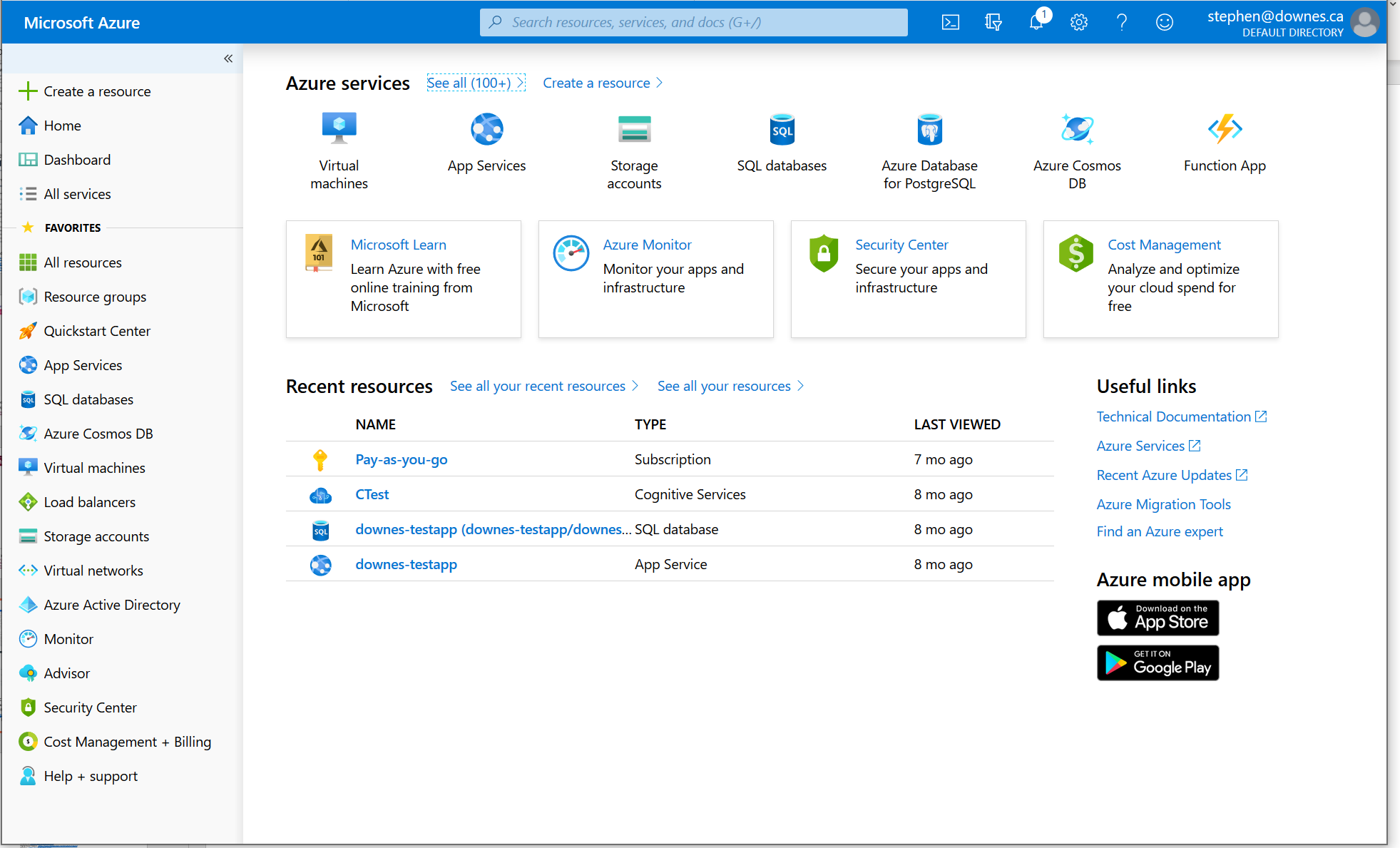 Microsoft Azure - https://azure.microsoft.com/en-us/solutions/
Google Cloud - https://cloud.google.com/
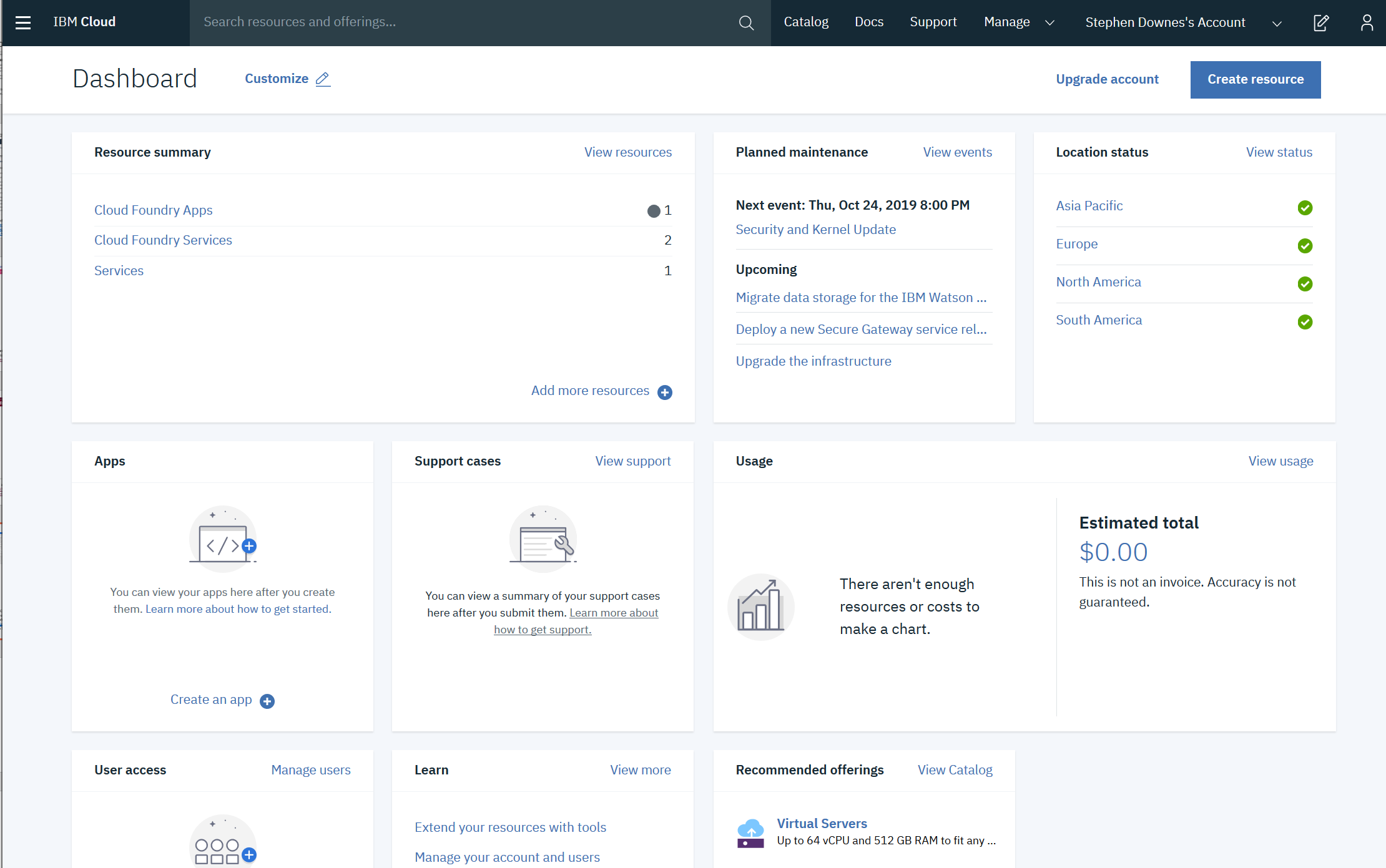 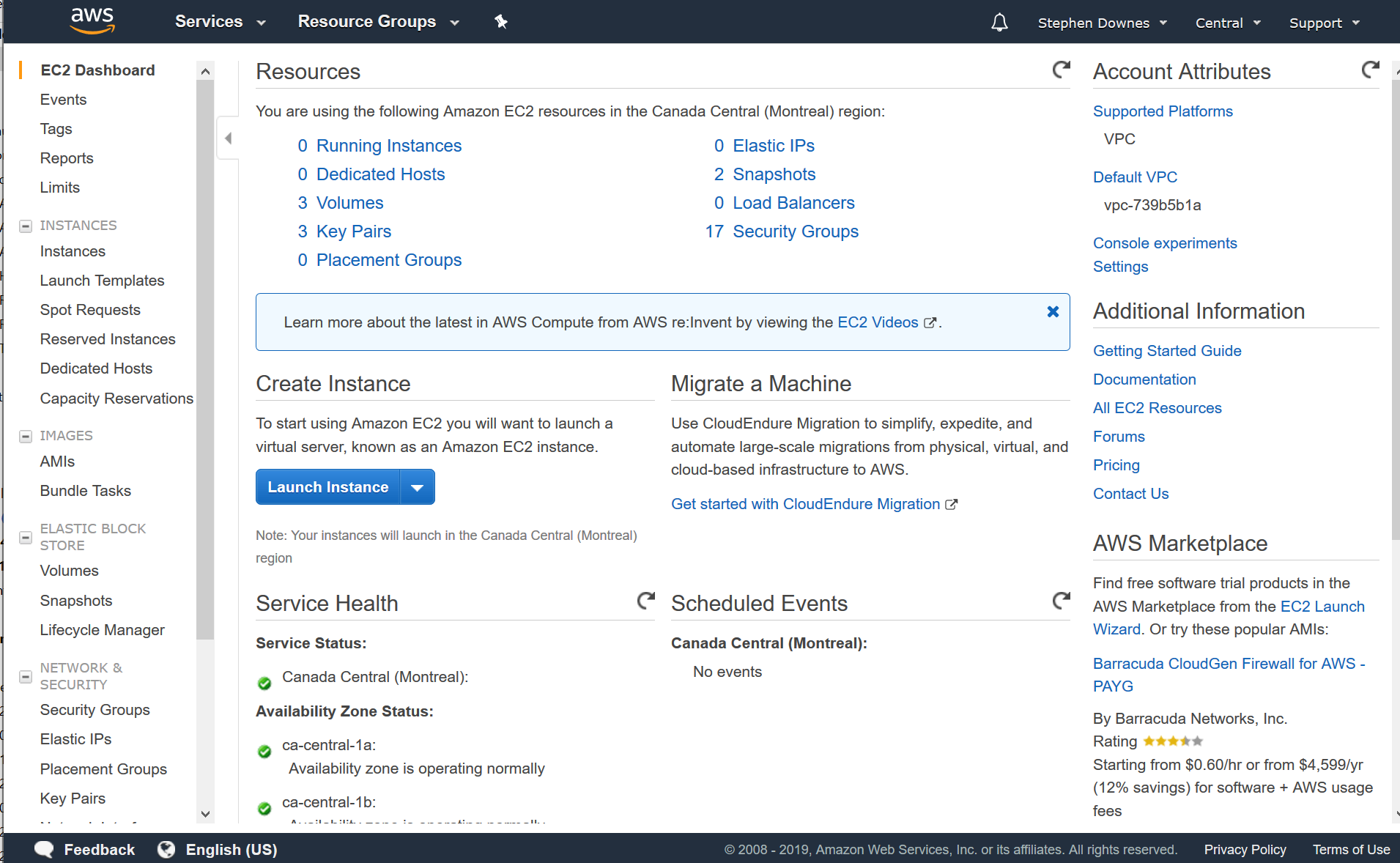 Amazon S3 - https://aws.amazon.com/s3/
IBM Cloud https://cloud.ibm.com
31
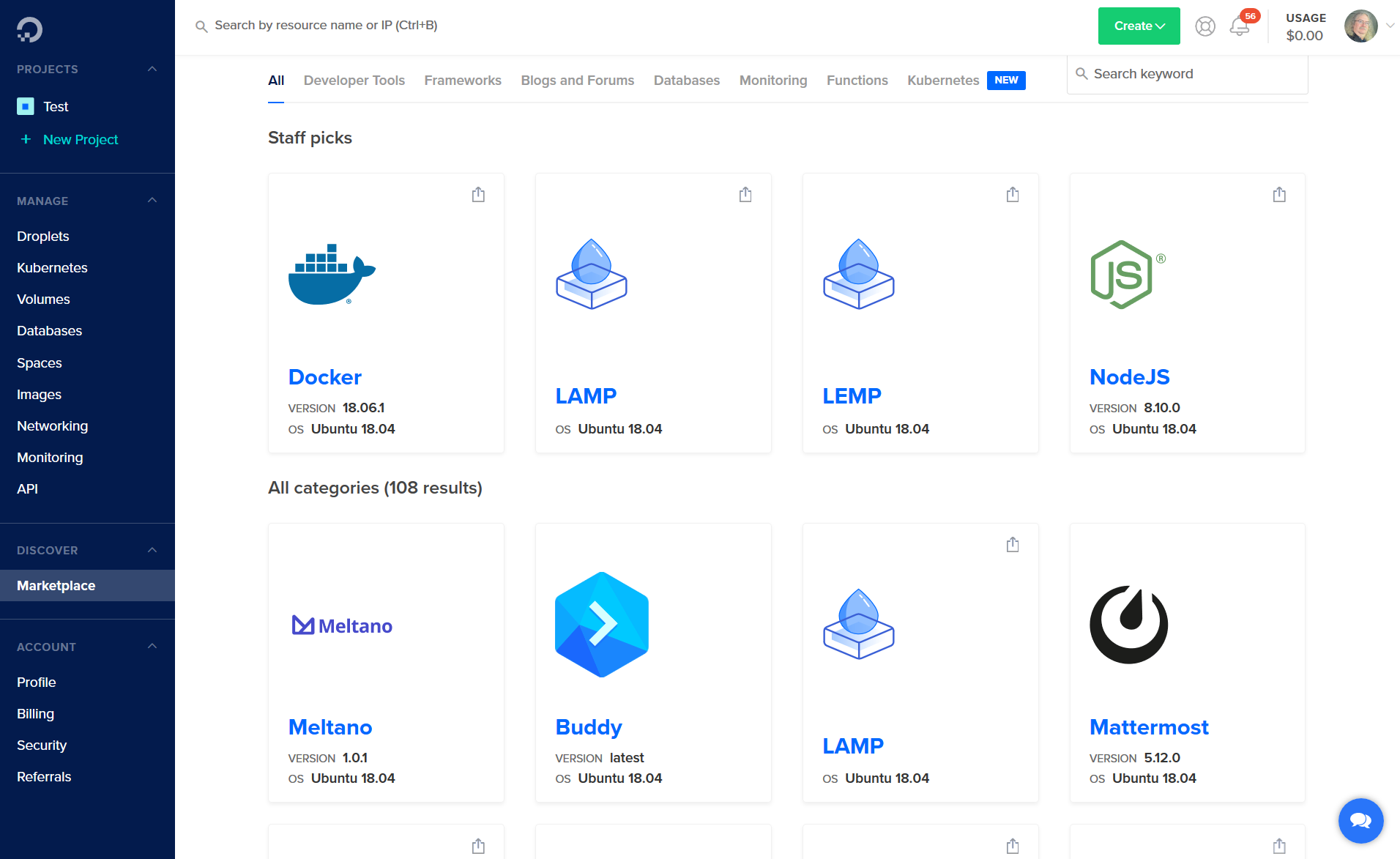 https://www.docker.com/
https://www.digitalocean.com/
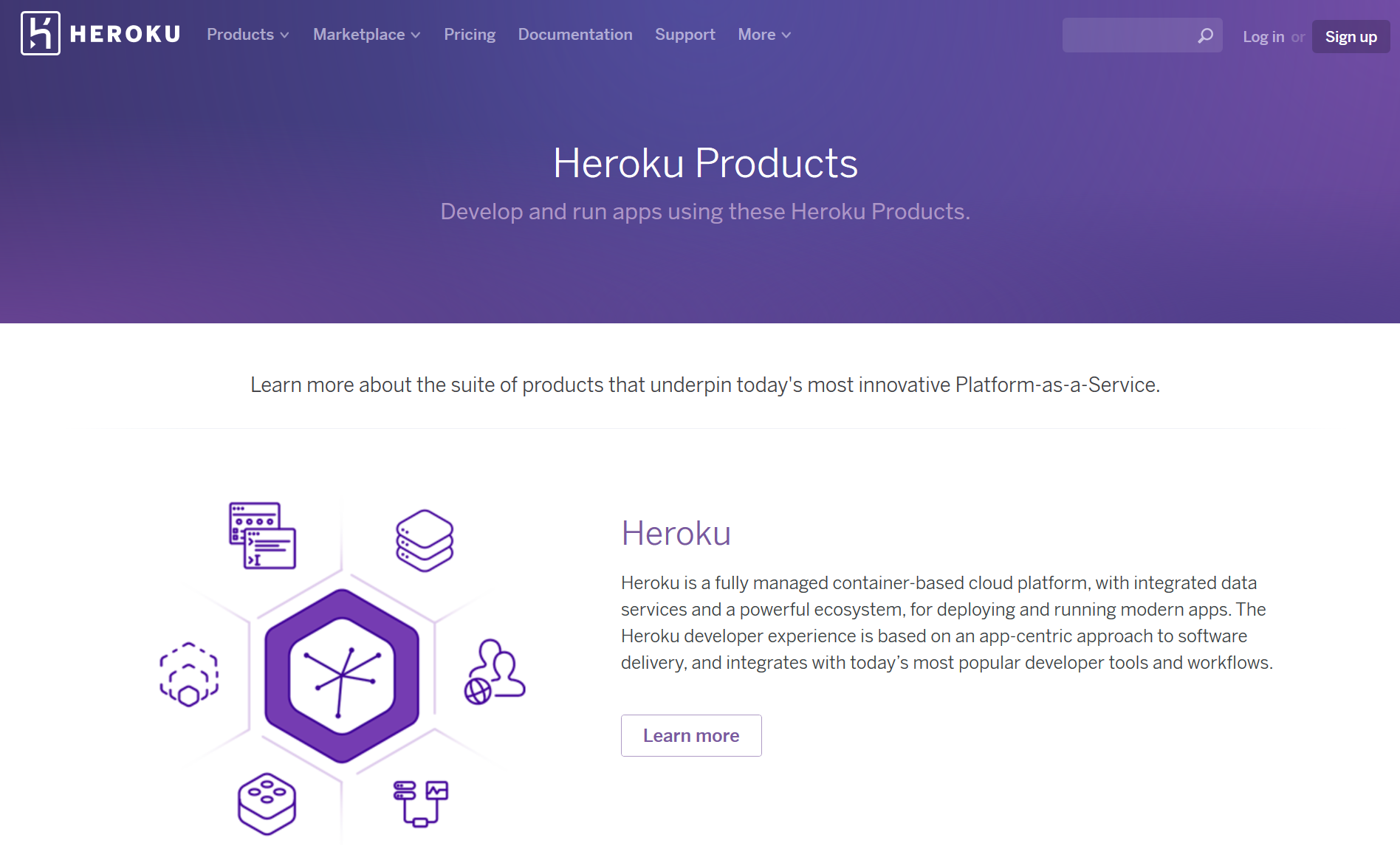 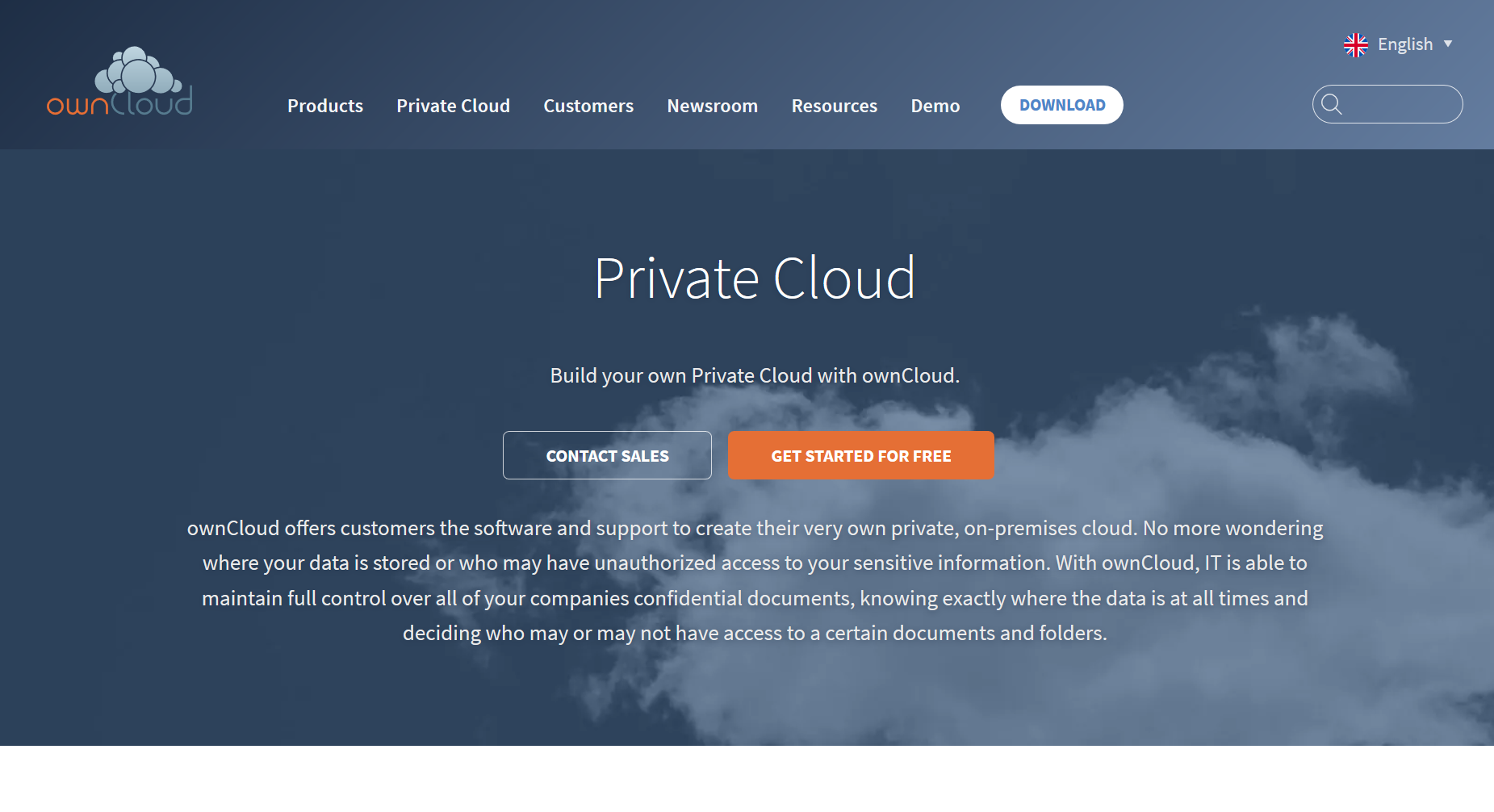 https://owncloud.com/overview/
https://www.heroku.com/
32
The BIG Idea - ​Courses in Containers
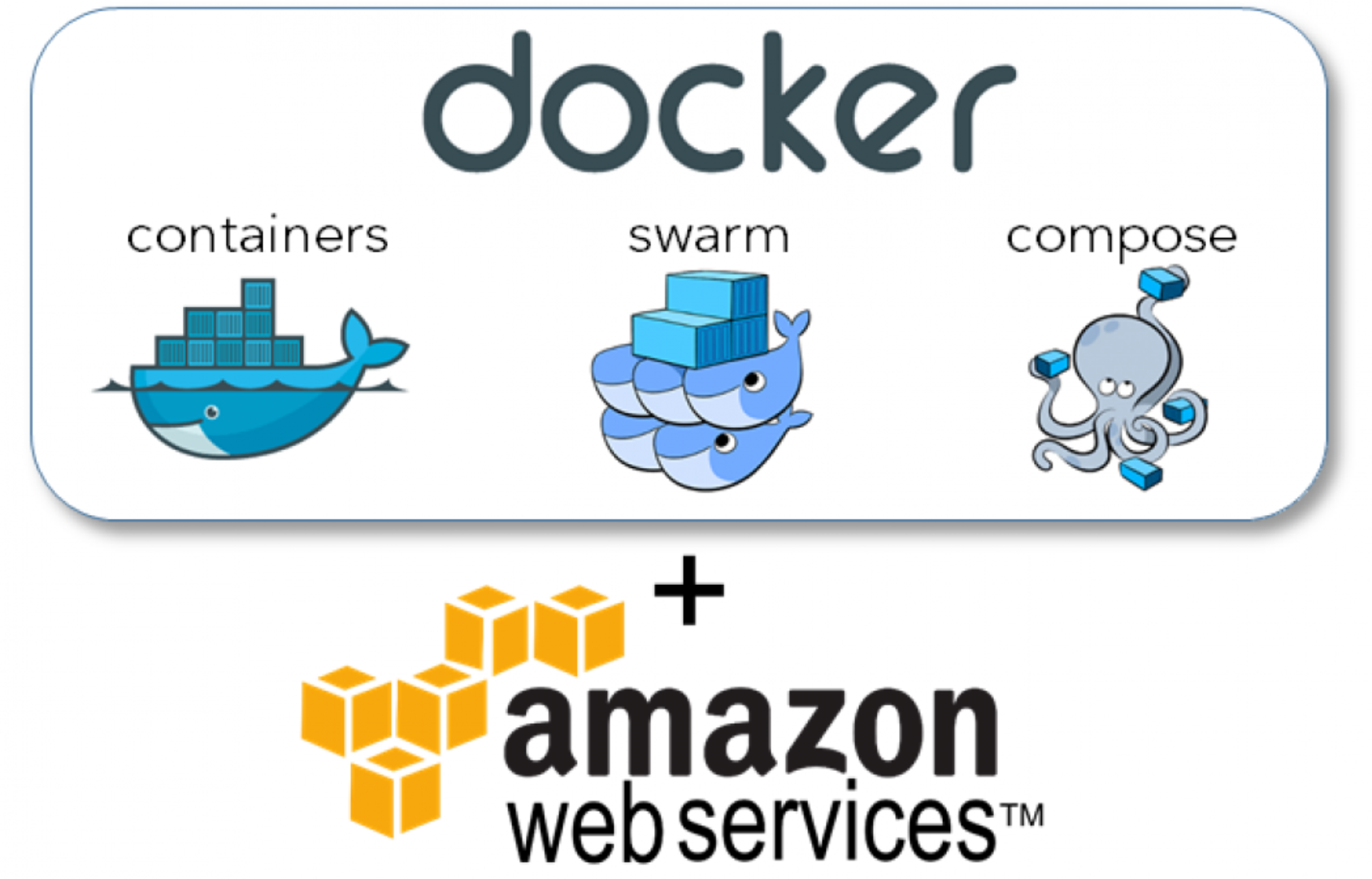 Today, we can automate the creation and deployment of cloud containers. This means that a  course can be created ‘in a box’ and then deployed when and were needed.
What is Docker? Docker containers explained. Serdar Yegulalp, InfoWorld. https://www.infoworld.com/article/3204171/docker/what-is-docker-docker-containers-explained.html
33
Activity - Create a Cloud-Based Service
Use this space to design the architecture of a cloud-based online  course. What services would you need? How would you provide them? 

It might be a good idea to focus on a particular application, e.g. space, health care.


Eg. MS Azure service
34
Graph
When we connect things together we have created a graph. A graph has two types of component: the entities being connected (sometimes called nodes), and the connections between those entities (sometimes called edges).
Feature Article: Graph. https://el30.mooc.ca/post/68472    
Featured Video: Conversation with Ben Werdmuller https://el30.mooc.ca/event/82
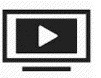 35
A Gentle Introduction To Graph Theory. Vaidehi Joshi.  https://medium.com/basecs/a-gentle-introduction-to-graph-theory-77969829ead8
36
y
Knowledge as a Graph
In connectivism we explored the idea of thinking of knowledge as a graph. Yet, what makes it knowledge? In the Semantic Web, we are faced with a similar question. What is the ‘source of truth’ of a distributed representation?
37
New Types of Inference
As repositories of knowledge, graphs enable the same data to be viewed from a variety of perspectives. Manipulations of and inferences from these data structures allow us to draw conclusions and make new connections – drawing associations between similar entities, for example.
:
38
Learning as Growth
It helps to understand that each idea connects to another, and it’s not the individual idea that’s important, but rather how the graph grows and develops. It protects us from category erors and helps prevent things like confirmation bias.
%
39
X
New Types of Content
The data structures we can build using these technologies have created a new type of content. One example is BitCoin, based on the recording of transactions in a blockchain, which is essentially a hash graph.
Feature Article: Data. https://el30.mooc.ca/post/68416    
Featured Video: Conversation with Shelly Blake-Plock https://el30.mooc.ca/event/80
40
The Neural Network Zoo. Fjodor van Veen. Neural Networks are types of graphs. http://www.asimovinstitute.org/neural-network-zoo/
41
Graph Data Structure And Algorithms. This page has a very brief description of a graph data structure and then a long list of things that can be done with graphs - cycling, sorting, spanning, searching. https://www.geeksforgeeks.org/graph-data-structure-and-algorithms/
42
GQL Is Now a Global Standards Project alongside SQL. https://gql.today/
Neo4J – What is a Graph Database? - https://neo4j.com/developer/graph-database/
43
Social Network Analysis. Philip Leifeld.  http://www.bearnetwork.ca/wp-content/uploads/2018/10/slides-leifeld-bear.pdf    
Gephi – free and open source visualization and exploration software for all kinds of graphs and networks. https://gephi.org/
44
The BIG Idea - Graph, Not Story
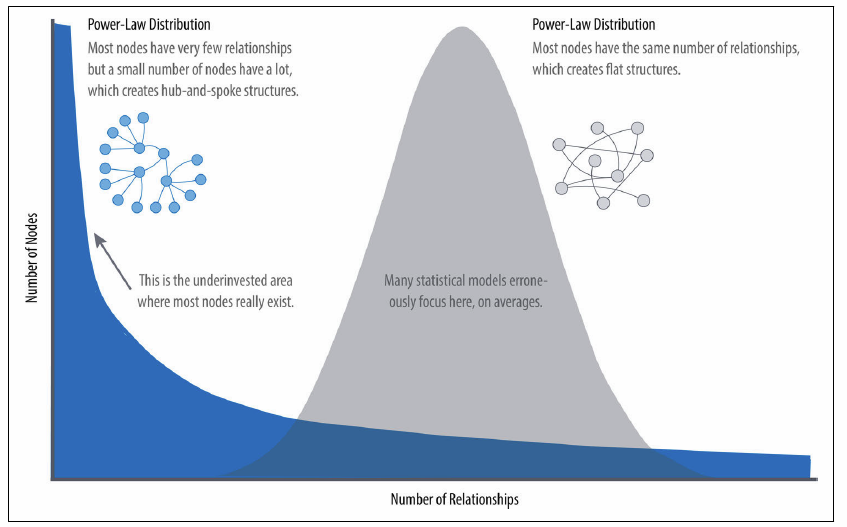 All events are complex events and all disciplines are complex disciplines. Yet we have the urge  to represent events and disciplines from the perspective of a narrative
We are seeing the flaws of the narrative approach in contemporary journalism - a power-law understanding of the  world, with a focus on a small and narrow set of interests and priorities.  
https://www.vanityfair.com/news/2019/01/how-the-media-can-prevent-2020-from-becoming-2016
45
Urban Resilience Discourse Analysis
By mapping the graph of topics discussed by authors in a set of journal articles researchers can obtain a ‘map’ of the field, helping  them instantly perceive trends and relations of ideas. This gives students multiple entry points into the study.
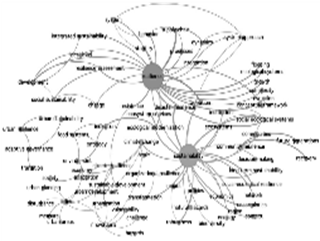 46
Activity - My Model Graph
Instructions  
Create a model graph of some aspect of this workshop  (it doesn't have to be an actual  graph, only a representation of what an actual graph might look like. We've already  seen, eg., graphs on the relations between people in the workshop. Could there be other  types of graphs?  
In your model, consider how the states of the entities in that graph might vary. Consider  not only how nodes might vary (eg., a person might have a different height over time) but  also how the edges might vary (eg., a person might have a different strength of relation  (calculated how?) with another person over time).  
In your model, consider how knowledge about the changes in states in the graph might be used.  

Optional: Create your graph using an online service like https://www.draw.io/
47
Resources
Learning resources have traditionally been things like textbooks and media, but now learning resources can be  anything from video to virtual reality to application. How we describe these, and access them, is changing.
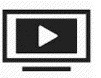 Feature Article: Resources. https://el30.mooc.ca/post/68554    
Featured Video: Conversation with Sukaina Walji and Cheryl Hodgkinson-Williams  https://el30.mooc.ca/event/84
48
Introducing the Dweb. Dietrich Ayala. The “d” in “dweb” usually stands for either decentralized or distributed. https://hacks.mozilla.org/2018/07/introducing-the-d-web/
49
y
Closing of the Web
Since the early days the web has been increasingly locked down, and the once seamless interaction between people and data has been put behind paywalls and content silos. Web3 is to a large degree a reaction against this.
50
Content Addressing
Content addressable resources for education create mechanisms for the creation of resource graphs linking data, media, software and people, redefining our idea of an open course and open pedagogy.
:
51
New Forms of Open 
The concept of Content Addressable Resources for Education addresses thequestion of the sustainability of open educational resources. These resources will be packaged across a content-addressable network, whereupon they become permanently open.
%
52
X
New Types of Content
We have already seen more traitional contents, such as books, media and music being distributed through IPFS. Similar technologies support more complex content, for example, distributed applications (dApps), subscriptions and lists, contract networks, and even distributed organizations.
53
OER World Map. A couple years or so ago UNESCO launched an OER mapping project. https://oerworldmap.org/
54
Distributed Hash Table. Type of decentralized distributed system. https://ipfs.io/ipfs/QmXoypizjW3WknFiJnKLwHCnL72vedxjQkDDP1mXWo6uco/wiki/Distributed_hash_table.html    
Interplanetary File System (IPFS) - A peer-to-peer hypermedia protocol designed to make the web faster, safer, and more open. https://ipfs.io/
55
Beaker. Beaker is an experimental browser for exploring and building the peer-to-peer Web. https://beakerbrowser.com/
56
A Look at the Future of Open Educational Resources.  https://www.ijoer.org/a-look-at-the-future-of-open-educational-resources/
57
The BIG Idea - ​Content Addressable Resources for Education
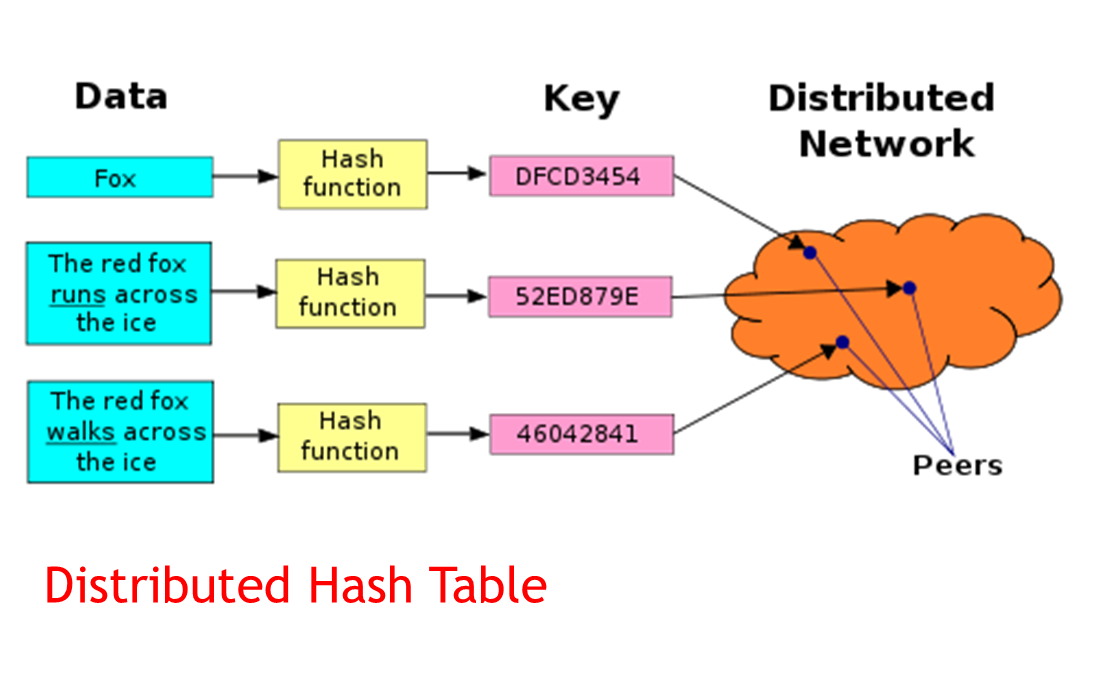 Each piece of content has a unique address, which is a hash of its content
58
Open educational resources in the future:
OER will be more like tools that students use in  order to create their own learning content, which they will then consume or use for some  other purpose.  
The learning happens through the use of the content.   
Licensing fades to the background is that most resources are created and used only once.
Technologies such as encryption, hashing and blockchain create a record of ownership and provenance of any resource.
59
Activity - My OER
Instructions:  
Design a scenario where students could obtain content or data, revise or  remix that content or data, and create a new learning resource for their own use.  

Bonus: try downloading and using the Beaker browser
60
Identity
In this workshop we look at identity relatively narrowly, asking how we know who someone is, how we project  ourselves on the internet, and how we can be safe and secure.
Feature Article: Identity. https://el30.mooc.ca/post/68516    
Featured Video: Conversation with Maha Bali https://el30.mooc.ca/event/83
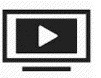 61
Identity as Evolving, Dynamic, Contextual. Maha Bali. https://blog.mahabali.me/writing/identity-as-evolving-dynamic-contextual-el30/
62
y
The Qualified Self
Instead of demographics being about quantity we will now have access to a rich tapestry of data and relations. The quantified self will give way to the qualified self.
63
Digital Identity
We look t identity narrowly, asking how we know who someone is, how we project purselves onto the internet (and into society), and how we can be safe and secure. In a wider sense, however, we are developing a mechanism for the creation of a digital identity.
:
64
Teaching Identity
Should we think of identity from the outside in or the inside out? Can we teach identity? Is identity something that can be done to us or for us? Or is it inherent in our nature, something we bring to education as course participants, something that informs how we see and how we learn?
%
65
X
We are the Content
We were the client, we were the product, are we at last the content? We are the thread that runs through an otherwise disconnected set of data. Knowledge about ourselves will create an underlying fabric against which the value and relevance of everything else will be measured.
66
What Is Identity? OpenLearn. Read through the first part of this short course. https://www.open.edu/openlearn/people-politics-law/politics-policy-people/sociology/identity-question/content-section-1.1
67
Identity Graphs: how online trackers follow you across devices. Robert Heaton. https://robertheaton.com/2017/11/24/identity-graphs-how-online-trackers-follow-you-across-devices/
68
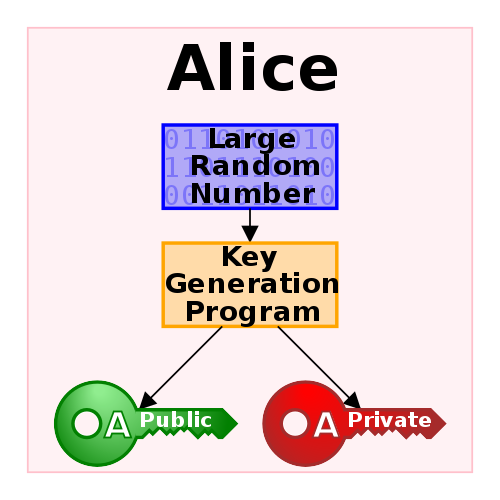 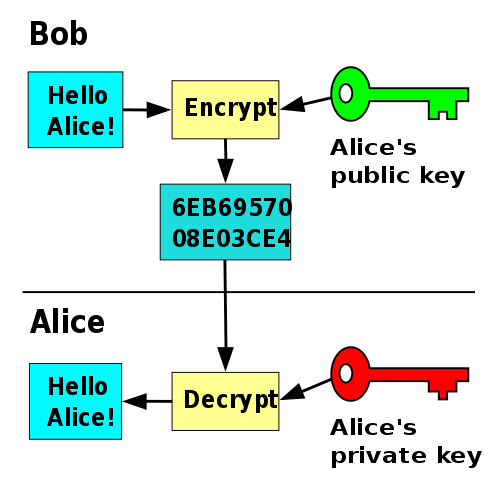 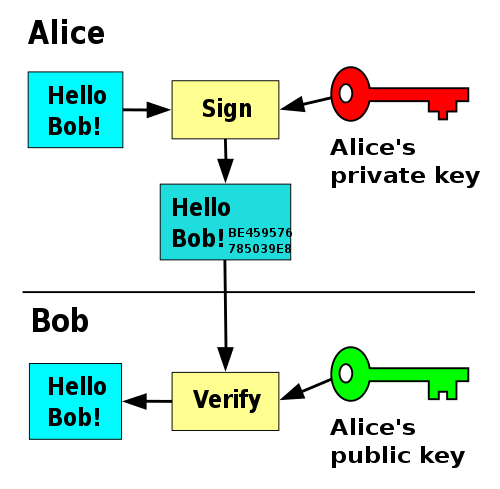 The Basics of Decentralized Identity. Kames. https://medium.com/uport/the-basics-of-decentralized-identity-d1ff01f15df1 
Public-key cryptography. Wikipedia. https://en.wikipedia.org/wiki/Public-key_cryptography
69
Decentralized Identifiers. A new World Wide Web Confortium (W3C) specification.  https://w3c-ccg.github.io/did-spec/
70
Keybase.io - Downes. This is my Keybase page. https://keybase.io/downes
71
The BIG Idea - We Are the Content
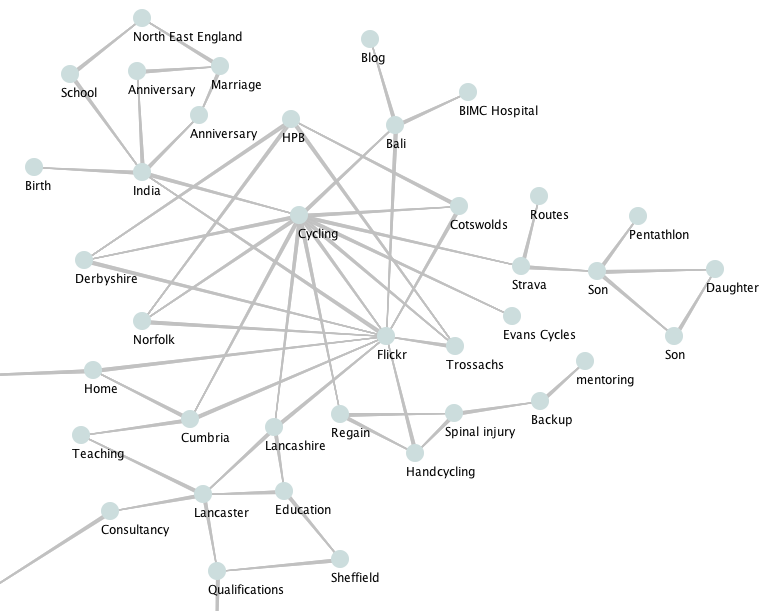 Will the ‘connected self’ be more reflective? Will ‘the connective self’ more honestly reflect our hopes, aspirations and dreams?
https://www.youtube.com/watch?v=QNKpK_InQHQ
https://jennymackness.wordpress.com/tag/digital-identity/
https://mitpress.mit.edu/books/qualified-self     
https://markcarrigan.net/2014/07/23/qualitative-self-tracking-and-the-qualified-self/
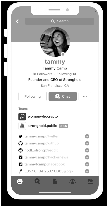 Cryptographic  keys - either digital or physical - will become the norm, but  this gives us a permanent identity that not only secures our data, it is our data.

Our new identities have the potential to be an enormous source of strength or a debilitating weakness. Will we be lost in the sea of possibilities, unable to navigate through the complexities  of defining for ourselves who we are, or will we be able to forge new connections, creating a community of interwoven communities online and in our homes?
72
Activity - My Identity Graph
Instructions  
Create an Identity Graph: We are expanding on the marketing definition of an identity graph. It can be anything you like, but with one stipulation: your graph should not contain  a self-referential node titled ‘me’ or ‘self’ or anything similar  
Think of this graph as you defining your identity, not what some advertiser,  recruiter or other third party might want you to define.  
Don't worry about creating the whole identity graph - focusing on a single facet  will be sufficient. And don't post anything you're not comfortable with sharing. It  doesn't have to be a real identity graph, just an identity graph, however you  conceive it.  
Optional: consider some of these questions about your identity graph:  
What is the basis for the links in your graph: are they conceptual, physical,  causal, historical, aspirational?  
Is your graph unique to you? What would make it unique? What would guarantee  uniqueness?  
How (if at all) could your graph be physically instantiated? Is there a way for you  to share your graph? To link and/or intermingle your graph with other graphs?  
What’s the ‘source of truth’ for your graph?
73
Recognition
How do we know a course has been successful? How do we know what someone has learned? How can we know  whether to trust in the education of our mechanics, doctors, engineers and pilots.
Feature Article: Recognition. https://el30.mooc.ca/post/68595    
Featured Video: Conversation with Viplav Baxi https://el30.mooc.ca/event/85
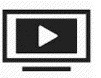 74
Open Badges. General information page about badges. https://openbadges.org/   Open Badges Peeled by Bryan Mathers
75
y
What Counts as Success?
There is not clear agreement on what counts as success. Different outcomes from learning events can be tracked and measured in any number of ways. And there is the danger of bad actors – of those who cheat on tests, fake certificates, or misrepresent their qualifications.
76
AI-based Competency Models
Actual AI-based assessment of competent performance will be used to create competency models that can inform AI-based speech-raters, competency systems, and professional evaluation. Actual authentic tasks designed or contributed by humans may be needed to balance the possibility of biased algorithms.
:
77
Competencies and Activities
There are numerous competency standards, everything from Australia’s National Competency Standards to NIH’s Nursing Competency Standard. Activity tracking has been formalized by xAPI and records are stored in Learning Record Stores (LRS)
%
78
X
Certificate of the Future
The certificate of the future will be a job offer. Software is being developed to map directly from a person’s online profile to jobs and work. These today are unreliable and superficial, but with trustworthy data from distributed networks we will be able to accurately determine the skills and potential of every individual.
79
Competency & Skills System (CaSS). Advanced Distributed Learning. https://adlnet.gov/projects/cass
80
An Experience API for learning everywhere (also in virtual worlds). Roland Legrand. https://www.mixedrealities.com/2018/10/25/an-experience-api-for-learning-everywhere-also-in-virtual-worlds/
The Experience API. https://xapi.com/overview/
81
The xAPI is composed of four separate, yet interdependent API Resources:
Statement: Records of specific interactions and outputs of an actor (often learner) during an experience.
State: Data relating to the state of a learning activity.
Agent Profile: Data relating to a human actor or a system.
Activity Profile: Data related to a learning activity.
2018 Technical Report on xAPI. IEEE LTSC TAGxAPI.  https://www.tagxapi.org/ieee-technical-report/
82
China’s Social Credit System: A Mark of Progress or a Threat to Privacy? https://piie.com/publications/policy-briefs/chinas-social-credit-system-mark-progress-or-threat-privacy
83
The BIG Idea - AI-Based Learning Recognition
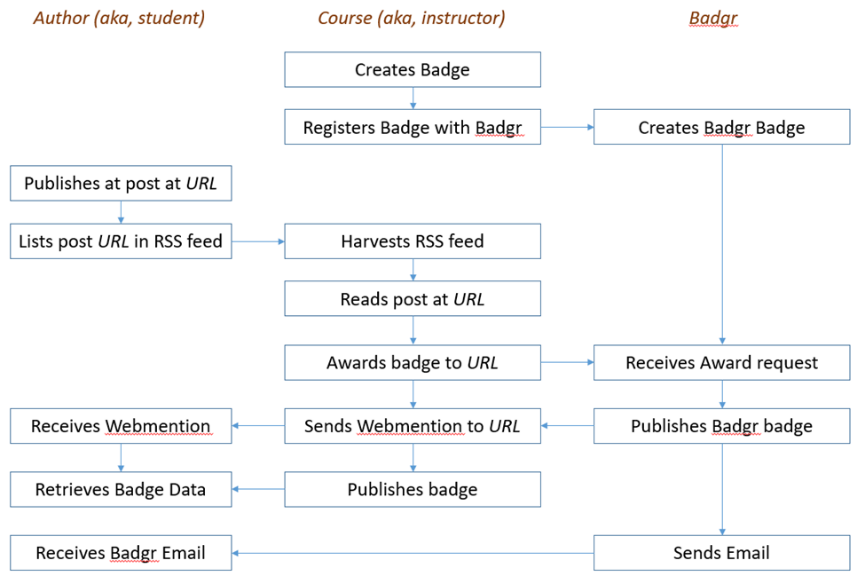 xAPI lets you capture (big) data on human performance, along with associated instructional content or performance context information… 

We can also gather data outside the school or program, looking at actual results and feedback from the workplace.
84
Activity – My Badge
Instructions  
Use this space to design your badge, clearly identifying different data elements:  
create a badge and give it a name, criteria, design  
award it to yourself or describe how it would be awarded.  
use a blog post on your blog as the 'evidence' for awarding yourself the badge  
place the badge on the blog post.  
Optional  
Define how your digital badge connect to or ties in to your identity graph
If you have internet access, create a free account on a Badge service (https://badgr.com/   , https://www.openbadges.me/  , https://openbadgefactory.com/  ).
85
Community
The fundamental challenge to community is to make decisions on matters affecting everybody while leaving to  individuals, companies and institutions those matters not effectively managed by consensus.
Feature Article: Community. https://el30.mooc.ca/post/68638   
Featured Video: Conversation with Pete Forsyth  https://www.youtube.com/watch?v=1Urc4EW9hiE
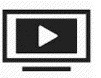 86
The Byzantine Generals Problem - https://lamport.azurewebsites.net/pubs/byz.pdf
87
y
The Concept of Community
The traditional concept of community was built on sameness, on collections of people from the same family, speaking the same language, living in the same place, believing the same things. This has been challenged by social and political reforms through the last few centuries. ons.
88
How to we Create Consensus?
Digital currencies such as Bitcoin and Ethereum use ‘proof of work’. Other tyes of content create other types of consensus: ‘proof of stake’ relies on guarantees of resources or assets; ‘proof of authority’ depends on certification or validation.
:
89
Learning by Agreement
What is required for learning to work is not merely control, but agreement on the part of members of the community. Underlying this is a respect for law, institutions and processes, and when these break
%
90
X
Critical Literacies
The critical literacies include not just being able to communicate with each other, but to be able to build and create. Consensus, ultimately, is a question of stigmergy, and we will look not only how it s created but also how it is undermined (think ‘dark patterns’).
91
Trust, Truth, Consensus and Community on the distributed web - Jenny Mackness https://jennymackness.wordpress.com/2018/12/09/trust-truth-consensus-and-community-on-the-distributed-web/
92
How Does Distributed Consensus Work? Preethi Kasireddy. Distributed systems and  consensus. https://medium.com/s/story/lets-take-a-crack-at-understanding-distributed-consensus-dad23d0dc95
93
ConsensusPedia: An Encyclopedia of 29 Consensus Algorithms. Consensus algorithms are the basis of all the blockchains/DAGs.  https://hackernoon.com/consensuspedia-an-encyclopedia-of-29-consensus-algorithms-e9c4b4b7d08f
94
What is Blockchain? Lucas Mostazo, YouTube. Blockchain explained in plain English. https://www.youtube.com/watch?v=3xGLc-zz9cA   
Image: https://www.mckinsey.com/business-functions/operations/our-insights/blockchain-technology-for-supply-chainsa-must-or-a-maybe
95
Education Blockchain Market Map. HolonIQ. https://www.holoniq.com/news/education-blockchain-50-fuzzy-front-end/
96
The BIG Idea – Community as Consensus
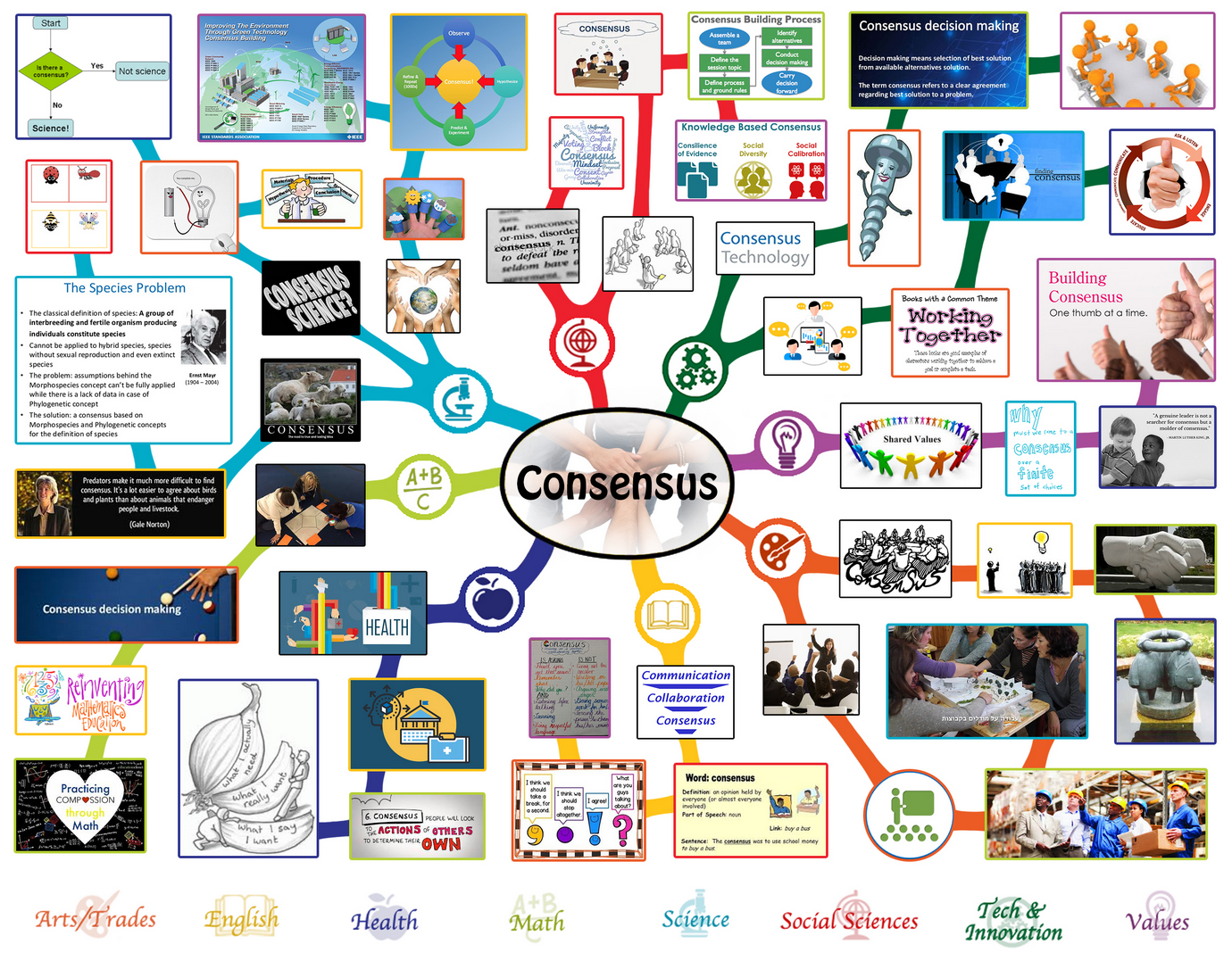 The mechanisms we use to interact and reach consensus are what define us as a community… but what are the conditions for consensus?
97
Activity - My Community
Instructions  
As a community, create an assignment the completion of which denotes being a member of the community. For the purposes of this task, there can only be one community for the  entire workshop.  
Use the space above to contain your contribution to the community.  
For each participant, your being a member of the community completes the task.  

Note: in the workshop, you may be presented with the ‘Byzantine Generals Problem’ and left to consider how you, as a community of communities, might solve it.
98
Experience
It is a truism that we learn from experience, and yet creating a role for experience in learning has been one of the  most difficult problems in education. And so much of education continues to rely on indirect methods depending  on knowledge transfer - reading, lectures, videos - rather than hands-on practice and knowledge creation.
Feature Article: Experience. https://el30.mooc.ca/post/68683    
Featured Video: Conversation with Amy Burvall https://el30.mooc.ca/event/87
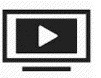 99
How to Be an Artist. Jerry Saltz. Good advice that could be applied not only to art but to  anything. https://www.vulture.com/2018/11/jerry-saltz-how-to-be-an-artist.html
100
[Speaker Notes: Art Is Not About Understanding. Or Mastery. 
It is about doing and experience. 

Learn how to think like an artist]
y
Experience and Meaning
No experience is inherently meaningful. What a new experience means depends on previous experience. And experience is active. “Observation alone is not enough. We have to understand the significant of what we see, hear and touch. This is determined by us, as recognition.
101
Reflective Practice
New technology is beginning to combine the ability of teachers and role models to model and demonstrate successful practice, and the ability of learners to practice and reflect on their learning in that environment. Live streaming events are transforming real-world events into hands-on learning experiences.
:
102
Learning Together
Just as multiple authors can edit Wikipedia articles or work on code in GitHub, participatory learning media enables learners to interact creatively without management or direction. The outcome is a consensus determined not by voting but by participation.
%
103
X
Working Openly
The creation of the content becomes a part of the content itself. We see this with the recent self-shredding art by Banksy or the inside look at how the single-scene time-lapse sequence was filmed. Some artists have made working openly a part of the act – Deadmau5, for example, showing how electronic music is produced.
104
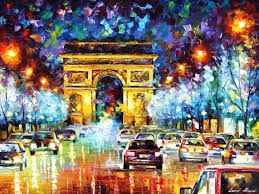 Openness to Experience and Creative Achievement. Scott Barry Kaufman, Scientific American. https://blogs.scientificamerican.com/beautiful-minds/openness-to-experience-and-creative-achievement/
105
Twitch.  A global community of millions who come together each day to create their own entertainment. https://www.twitch.tv/
106
CodePen. Interactive live generation of web pages and scripts. This example at https://codepen.io/meowwwls/pen/qBBWYJJ
107
Jupyter Notebooks. https://jupyter.org/    
Binder. https://mybinder.org/
108
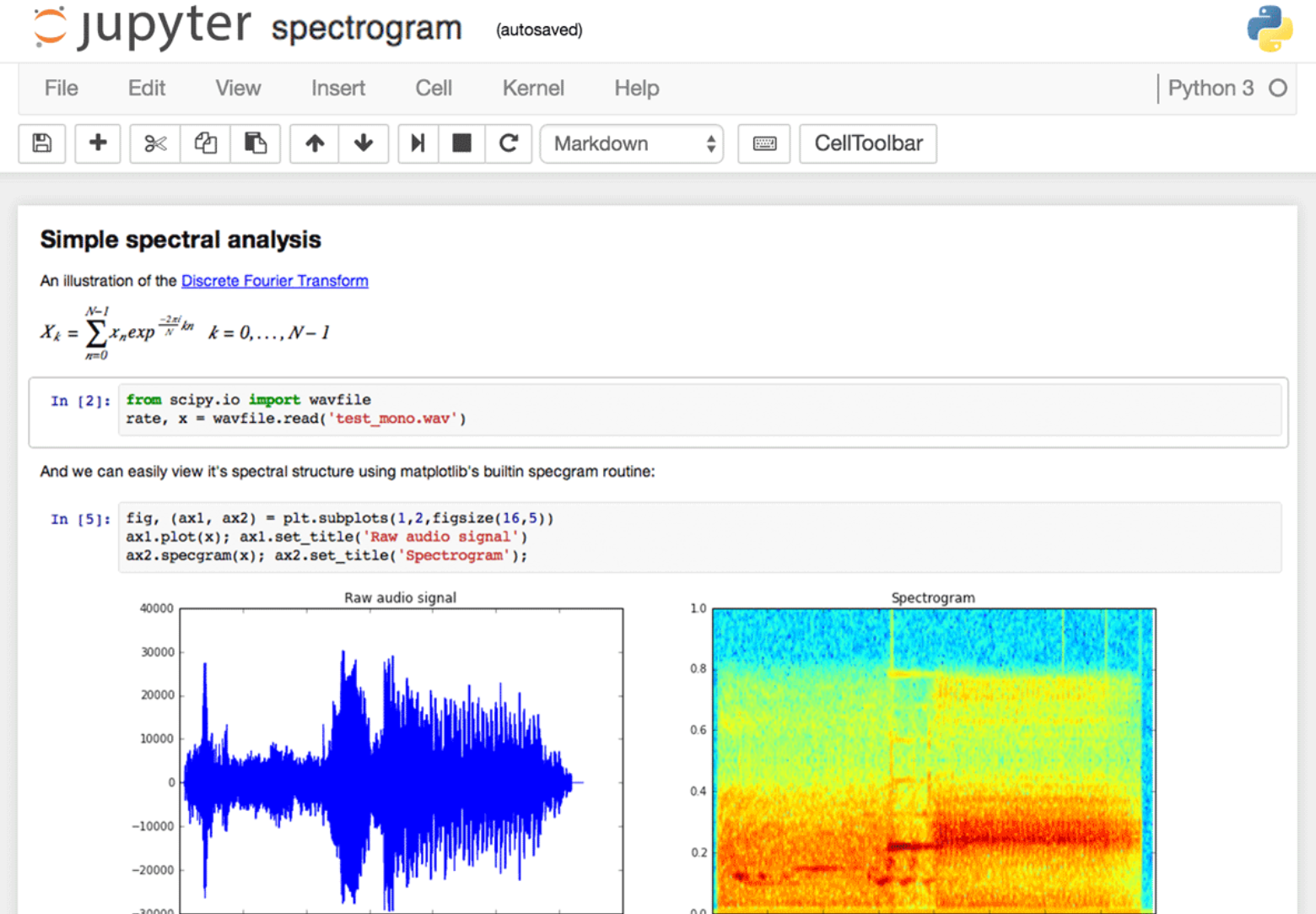 Jupyter Notebook combines data and code in  a document. In the JupyterLab Environment - work with code, data, and the Jupyter notebook format.
A Gallery of interesting Jupyter Notebooks:   https://github.com/jupyter/jupyter/wiki/A-gallery-of-interesting-Jupyter-Notebooks    
Binder - https://mybinder.org  - runs Jupyter Notebooks in a  web browser, eg. Jupyter for kids -  https://mybinder.org/v2/gh/mikkokotila/jupyter4kids/master
109
The BIG Idea - Content and Creation Combined
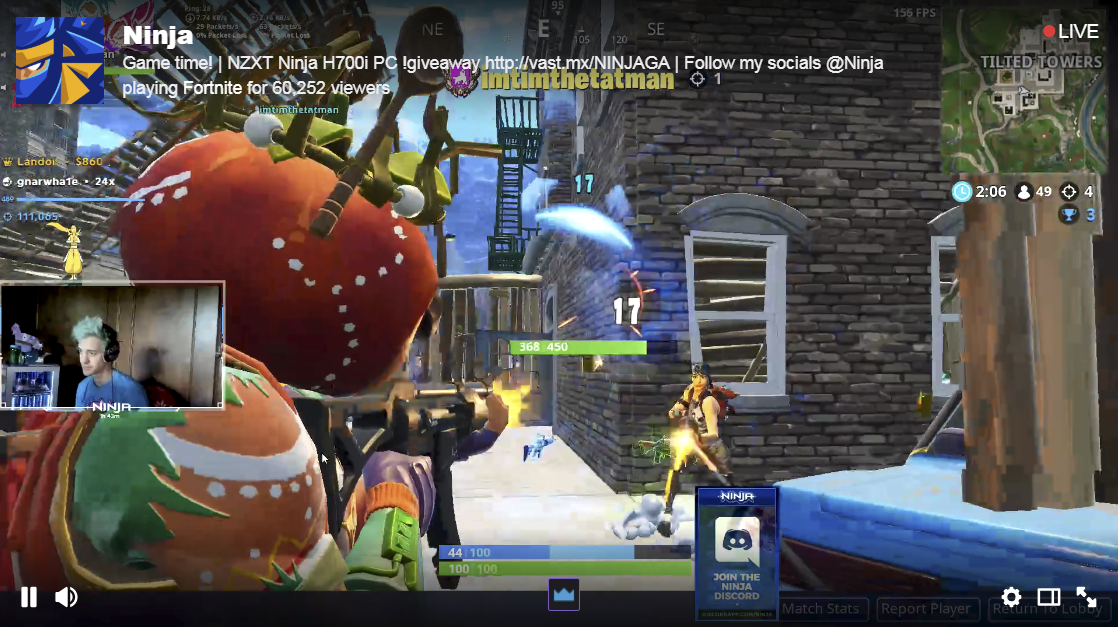 A good example of this is the live-streaming platform Twitch and especially games like Fortnite,  in which players become spectators, and back again, ver and over.
Using applications like  xSplit or Open Broadcaster Software individuals can make their experiences part of the learning experience shared by others.
110
Tools for Creating  
➢Twitch https://www.twitch.tv/  live-streaming site for game  playing, game-watching, and  chat  
➢Filmora and Filmore Go  https://filmora.wondershare.com    video creation,  editing, upload  
➢Tiktok http://www.tiktok.com   social video meme and  sharing  
➢Turtle http://turtle.audio/   make music - see also  
https://www.youtube.com/watch?v=lg_LKkMx2FE     
➢Glitch https://glitch.com/   make apps, remix others   
➢Livecaster https://intrsection.com/2017/04/8396/  make webcasts  
➢Open Broadcaster https://obsproject.com/  stream desktop  
➢Workbench https://www.dataquest.io/blog/jupyter-notebook-tips-tricks-shortcuts/   free and open  source data journalism
111
Activity - My Community
Instructions  
Be creative! Using the medium of your choice, create a representation of your experience of this workshop. Optional: post your creation (or post a link to your creation) on your blog.  
Here's a good example of the sort of thing you could create, by Kevin Hodgeson:  http://dogtrax.edublogs.org/2018/12/12/el30-a-visual-sense-of-community-connected/    
If you need inspiration, visit the DS106 Assignment Bank and select one of the assignments, and then interpret it in the light this workshop. http://assignments.ds106.us/
112
Agency
What we learn depends on why we learn, and the idea of agency is to enable this to be shaped by the learner. Learning technology and pedagogy needs to support and reflect this, ensuring that the learner has the capacity to express and preserve their interests and their identity. So we close our enquiry with a consideration of  issues related to power and control, to peace and prosperity, to hopes and dreams.
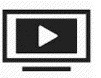 Featured Video: Conversation with Silvia Baldiris and Jutta Treviranus  https://el30.mooc.ca/event/88
113
The three dimensions of the framework are:
 Recognize, respect, and design for human uniqueness and variability.
 Use inclusive, open & transparent processes, and co-design with people who have a diversity of perspectives, including people that can’t use or have difficulty using the current designs.
 Realize that you are designing in a complex adaptive system.
The Three Dimensions of Inclusive Design. Jutta Treviranus. GitHub.  https://handbook.floeproject.org/TheThreeDimensionsPartOne.html
114
y
A Projection of Ourselves
McLuhan said that technology is a projection of ourselves into the world. Our senses are amplified by virtual and augmented reality, our cognitive capacities are extended by machine vision and AI, and our economic and social agency is represented by our bots and agents.
115
What Technology Supports
What we learn, and what makes learning successful, depends on why we learn. Four key elements of the new technological framework: security, identity, voice, opportunity. These elements are in turn what consensus-based decentralized communities are designed to augment.
:
116
More than Just Knowledge
Learning therefore demands more thn just the transmission or creation of knowledge. Our leaning will need to emphasize and promote individual agency as much as it needs to develop the tools and capacities needed to support social, political and economic development.
%
117
X
What we Want to Project
How do we ensure that what we project in the world is what we want to project, both as teachers and learners? As content and media become sophisticated and more athonomous, how do we bind these to our cultural and ethical frameworks.
118
APA Good Practices Guide -  http://dailynous.com/2019/09/19/apa-publishes-good-practices-guide/
119
Social Justice Repair Kit. Inclusive Design Research Centre. https://sojustrepairit.org/   
Wikipedia offline – Kiwix - https://www.kiwix.org/en/
120
Self-efficacy beliefs of medical students: a critical review - Klassen & Klassen -  https://link.springer.com/article/10.1007/s40037-018-0411-3
121
Agency and responsibility in adolescent students: A challenge for the societies of  tomorrow - https://onlinelibrary.wiley.com/doi/full/10.1111/bjep.12215
122
Digital Wellbeing, BBC - https://www.bbc.co.uk/rd/projects/digital-wellbeing
123
The BIG Idea - Redefining Success
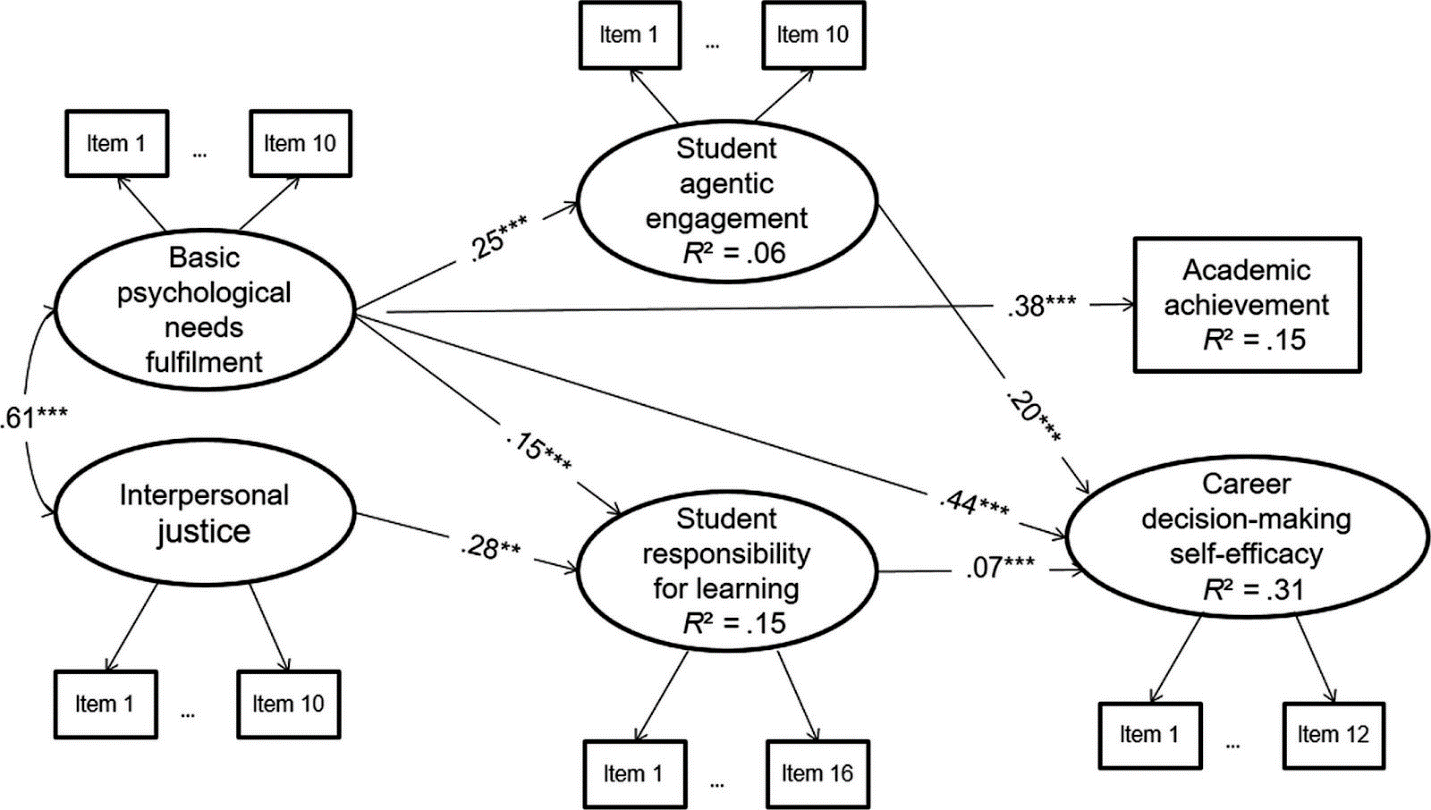 Each of the major developments in the internet - from the client-server model to platform-based  interoperability to web3-based consensus networks - has been accompanied by a shift in  agency. The relative standing of the individual with respect to community, institutions, and  governments was shifted, for better or worse.
124
Each stage in technological development is inspired by social, political and economic  aspirations, and understanding the next generation of learning and technology requires  understanding the forces that shaped them. 

‘Success’ in the future will not be defined by employment opportunities, by competencies, by  skills and expertise, but by agency - can the learner learn, think and do for themselves in a  rapidly changing and complex environment?
125
Activity - My Definition of Success
Instructions  
Using the space below or one of the many online tools at your disposal, consider what success - in this workshop, in your career, in life - looks like to you.
126